The Orderly Pattern of Sound Doctrine:
Must Be Applied to the Organization of the Church (1:5-16)
Must Be Applied to the Personal Lives of Christians (2:1-3:15)
Eagerly Applied to All Ages and Relationships in the Church (2:1-10)
Eagerly Applied in View of the Grace of God (2:11-15)
Sounds Doctrine Defines and Motivates Toward Good Works (3:1-15)
Christians Must engage in Good Works Toward Others (3:1-2)
Christians Must Remember Where They Came from and Resist (3:3)
Christians Must Rejoice & Be Thankful for the Grace of God (3:4-8)
Christians Must Be Cautious of Those Who Reject God’s Word (3:9-11)
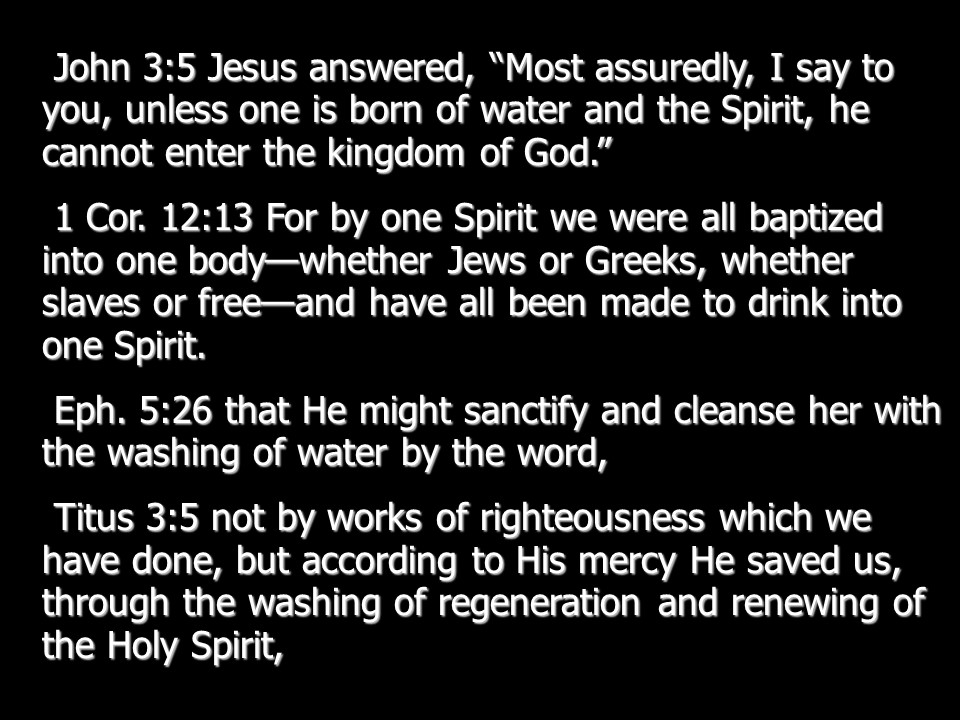 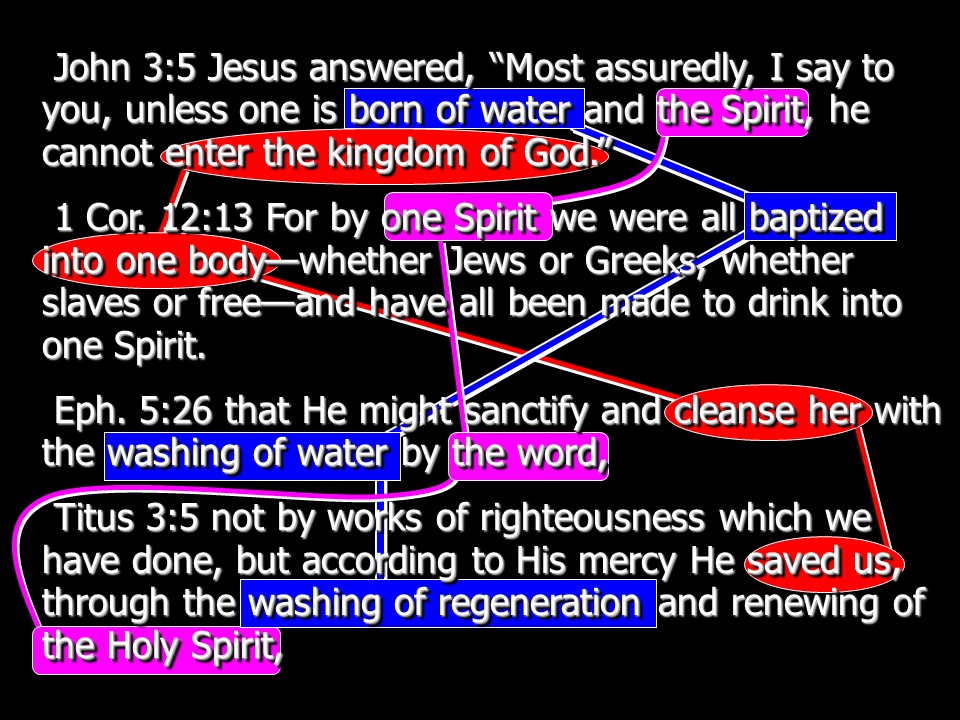 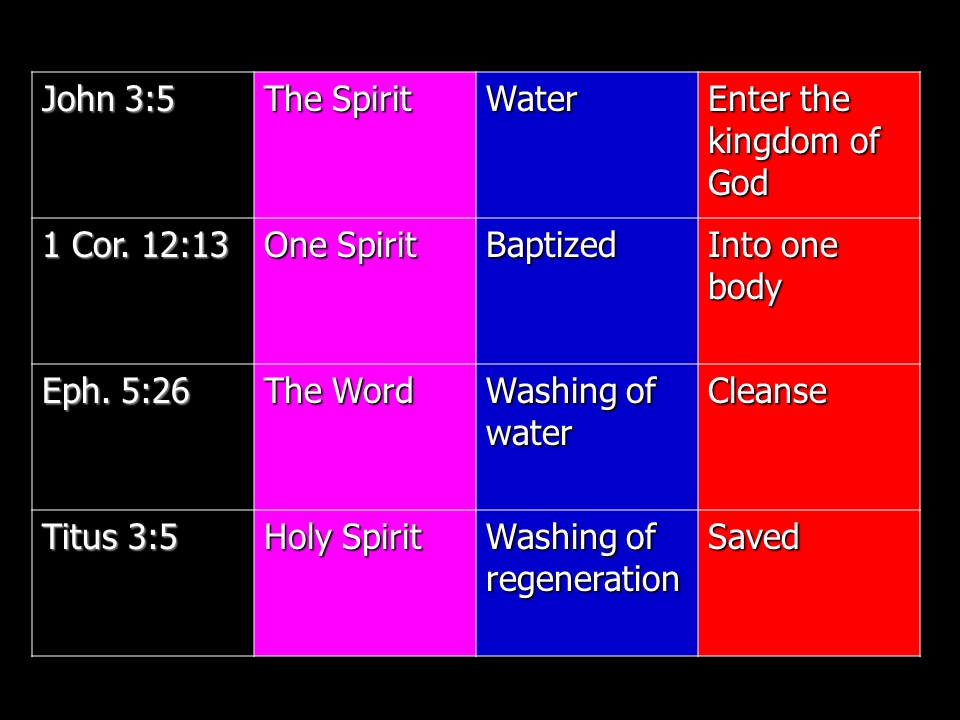